Учреждение здравоохранения «Хотимская центральная районная больница»
МЕДИЦИНА КАТАСТРОФ
Хотимск 2025
Медико-тактическая характеристика чрезвычайных ситуаций
Учебные вопросы:
Медицина катастроф: определение, содержание, основные понятия
Чрезвычайные ситуации (ЧС), основные понятия и определения. Классификация ЧС
Медико-тактическая характеристика чрезвычайных ситуаций.
Учебный вопрос №1
Медицина катастроф: определение, содержание, основные понятия
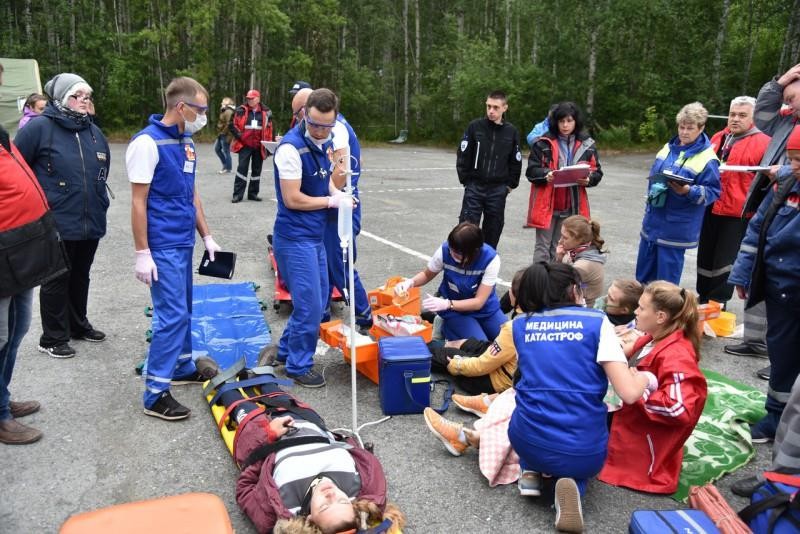 4
В	1976	году
в	г.	Майнце	(ФРГ)
была
учреждена
Международная
ассоциация
неотложной катастроф.
медицины	и
медицины
К общим вопросам медицины катастроф относятся:
определение  ближайших,  дальнейших  и 	конечных   задач   современной   системы 	оказания медицинской помощи при ЧС;
определение     методов     и     объектов 	исследования при разработке и внедрении 	новых   форм   и   методов   организации 	оказания медицинской помощи при ЧС.
Ближайшей задачей медицины катастроф 	является прогнозирование и оценка 	медико-санитарных последствий
чрезвычайных ситуаций (ЧС),
своевременная гигиеническая диагностика агрессивных факторов в биосфере.
Дальнейшая задача состоит в изучении 	механизмов действия агрессивных 	факторов на организм, исследовании 	закономерностей формирования очагов 	катастроф.
Конечная задача : предупреждение и 	ослабление медико-санитарных
последствий ЧС.
Основные определения и понятия
авария;
катастрофа;
опасное природное явление;
стихийное бедствие;
экологическая катастрофа;
предупреждение чрезвычайных ситуаций;
зона чрезвычайной ситуации;
ликвидация чрезвычайной ситуации;
потенциально опасный объект.
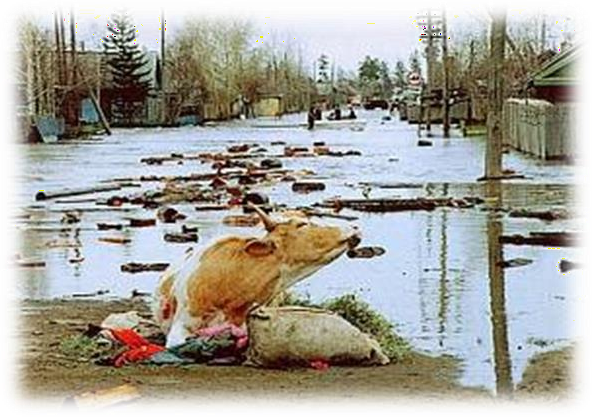 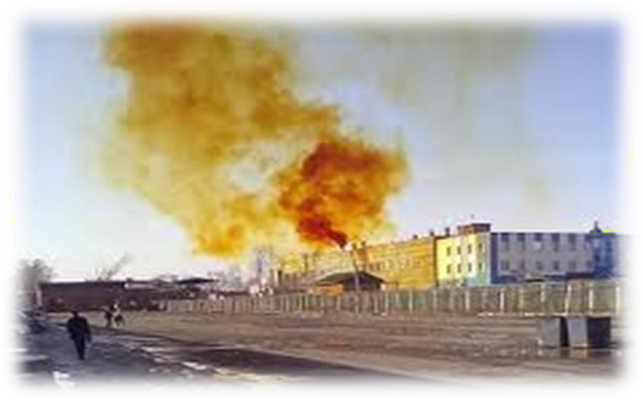 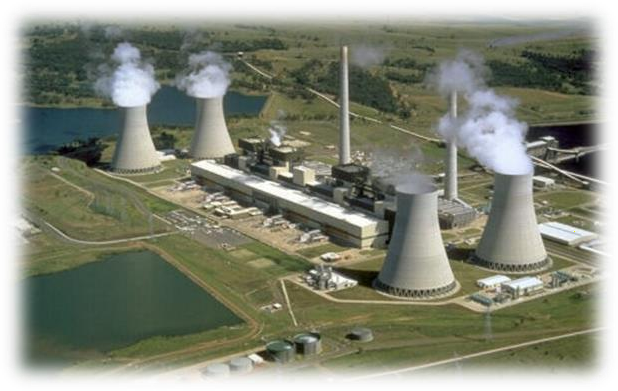 Учебный вопрос №2 Чрезвычайные ситуации, основные
понятия и определения. Классификация ЧС.
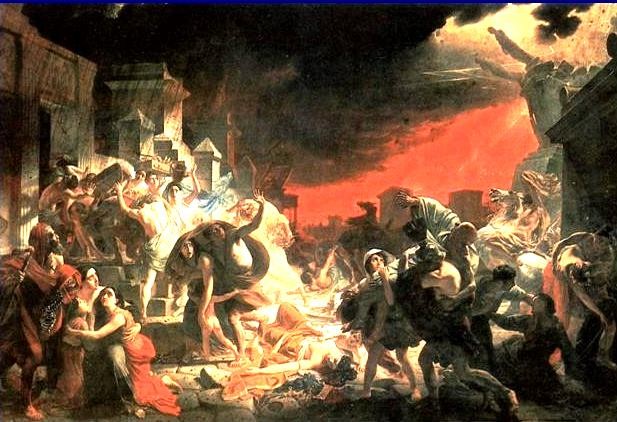 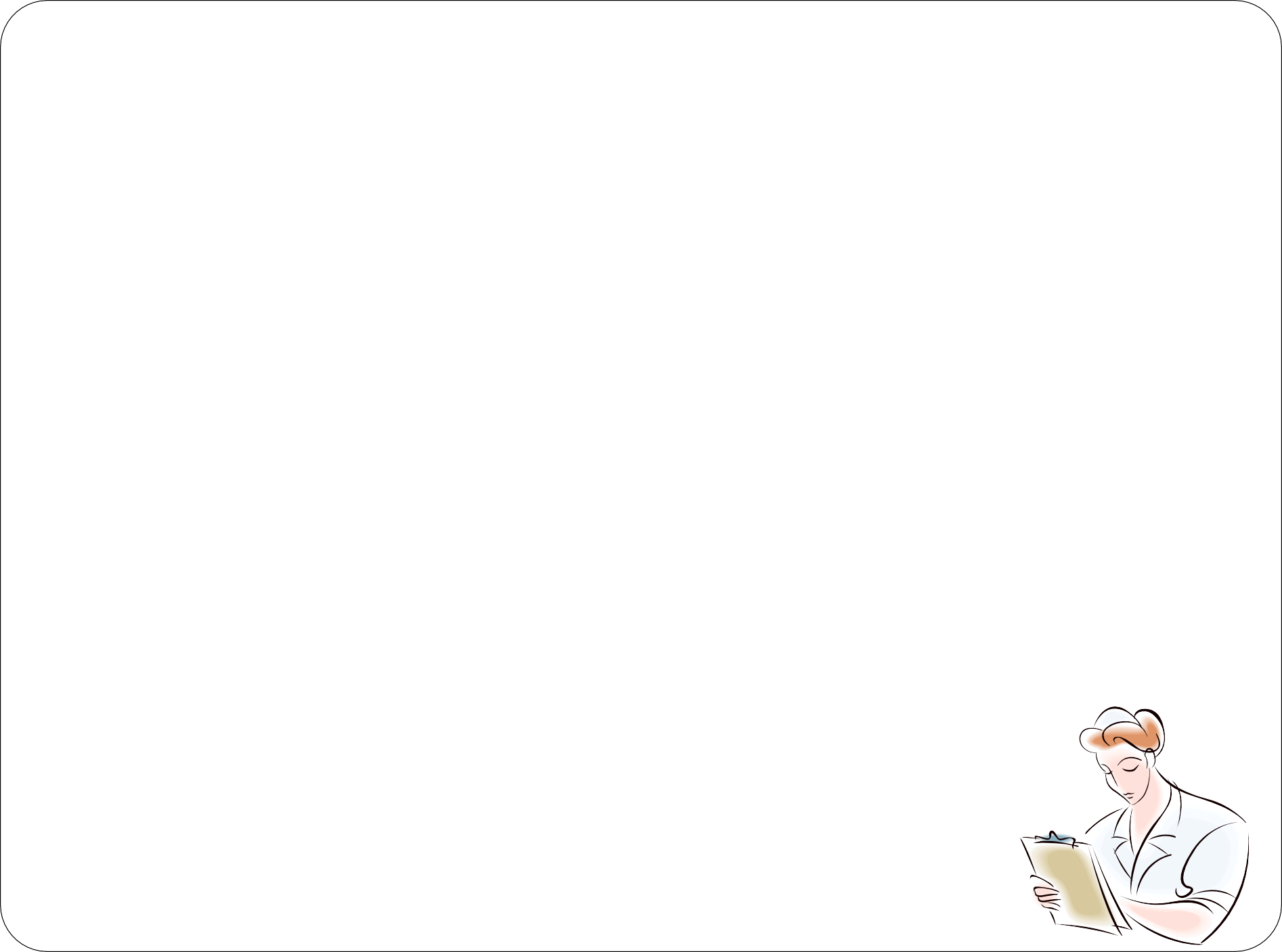 Чрезвычайная ситуация (ЧС) -
обстановка, сложившаяся в результате аварии, катастрофы, стихийного или иного бедствия, следствиями которого явились человеческие жертвы, нанесение вреда здоровью людей или состоянию окружающей среды, значительные материальные потери и нарушение условий жизнедеятельности людей.

(ст. 1 Закона Республики Беларусь от 5 мая 1998 г. № 141-З «О защите населения и территорий от чрезвычайных ситуаций природного и
техногенного характера»)
К основным медицинским последствиям чрезвычайных ситуаций относятся:
появление значительного количества 	пострадавших;
возникновение нарушений психики у людей 	в зоне поражения;
дезорганизация системы управления 	местным здравоохранением;
материальные и людские потери в 	различных его звеньях.
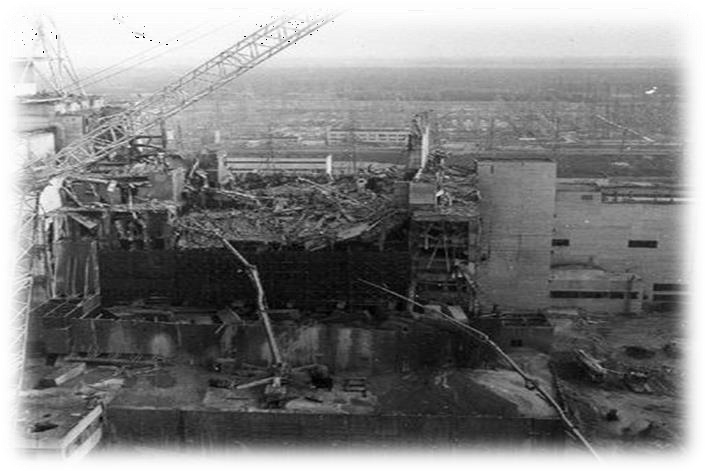 Критерии классификации чрезвычайных ситуаций
количество пострадавших людей
степень нарушения условий 	жизнедеятельности
объем материального ущерба;
территориальное распространение.

Виды ЧС:
локальные;
местные;
региональные;
республиканские (государственные);
трансграничные.
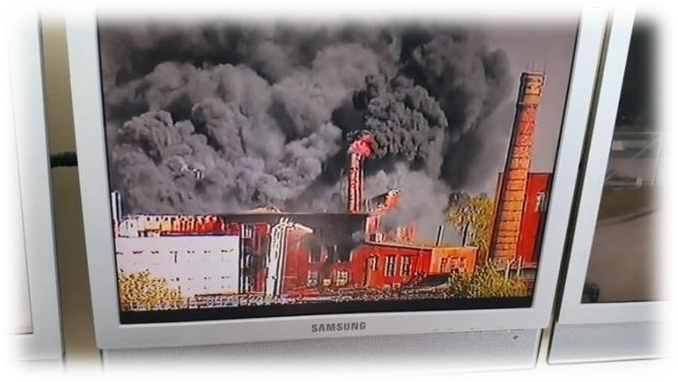 1.1 Классификация чрезвычайных ситуаций
локальная – пострадало ≤10 человек, нарушены условия жизнедеятельности ≤ 100 человек, либо материальный ущерб составляет ≤ 1000 базовых
величин и границы не выходит за пределы территории объекта;
местная – ≤50 человек / ≤ 300 человек / ≤ 5000 базовых величин и границы	- пределы населенного пункта (района);
региональная – ≤500 человек / ≤ 500 человек / ≤ 0,5млн. базовых величин и границы	- пределы области;
республиканская (государственная) – ≥ 500 человек /
≥ 500 человек / ≥ 0,5млн. базовых величин и границы	- пределы двух областей;
трансграничная – действие поражающих факторов которой выходят	за территорию Республики Беларусь.
Классификация чрезвычайных ситуаций
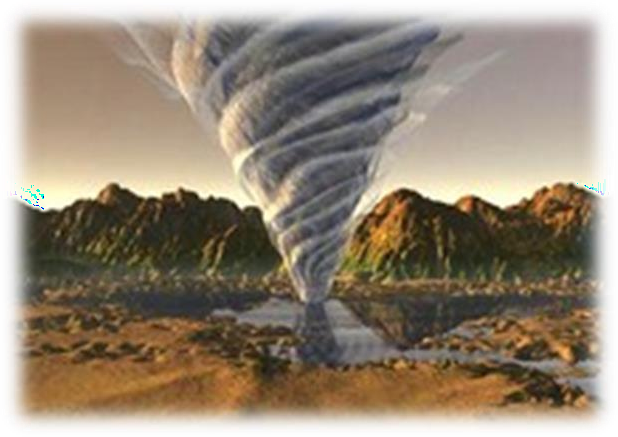 природные (включая 	биолого-социальные);
техногенные
(антропогенные);
социально-
политические;
военные.
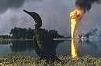 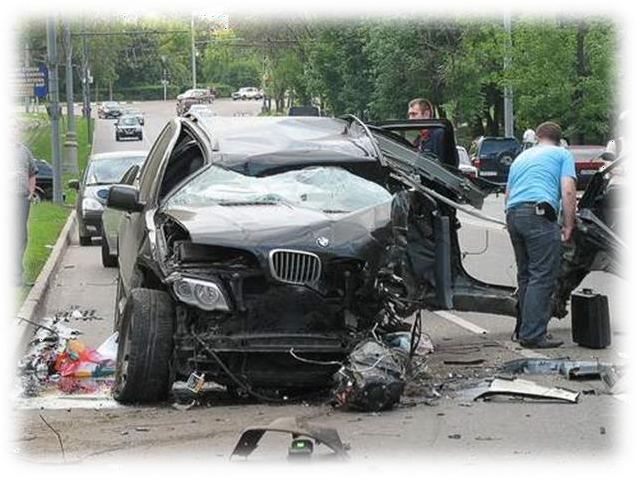 13
Классификация природных ЧС
Природная ЧС – обстановка на определенной
территории или акватории, сложившаяся в результате
возникновения опасного природного явления как источника ЧС;
Виды природных ЧС:
геологические;
метеорологические;
гидрологические;
пожары в природных экосистемах;
инфекционные заболевания людей (эпидемии), животных (эпизоотии), растений (эпифитотии)
	отравления и токсические поражения людей, диких и сельскохозяйственных животных;
поражение сельскохозяйственных растений и лесных массивов болезнями и вредителями (эпи(пан)фитотия).
Биолого-социальная ЧС – состояние при
наличии на определенной территории очага
особо опасного или широко распространенного инфекционного заболевания, при котором
нарушаются нормальные условия жизни и деятельности людей, существования сельскохозяйственный животных и
произрастания растений, возникает угроза жизни и здоровью людей.
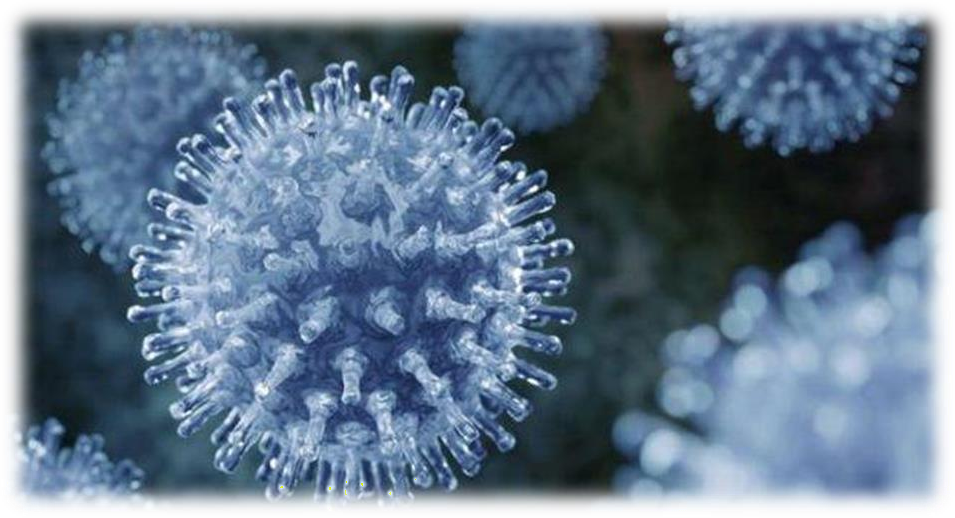 Классификация техногенных ЧС
Техногенная	ЧС – обстановка на определенной территории или акватории, сложившаяся в
результате возникновения опасного техногенного проишествия как источника ЧС;

Виды техногенных ЧС:
транспортные аварии (катастрофы);
пожары, взрывы;
аварии с выбросом ядовитых веществ (АХОВ) и 	радиационных веществ;
аварии на электроэнергетических системах , 	системах жизнеобеспечения , связи и 	телекоммуникаций, очистных сооружениях ;
гидродинамические аварии.
Чрезвычайные ситуации социально- политического и военного характера
Социально-политическая	ЧС – обстановка на определенной территории, сложившаяся в результате возникновения опасных противоречий и конфликтов в сфере социально-политических отношений.
Виды социальных ЧС: голод, алкоголизм, наркомания, коррупция, кризис; преступления и др. Виды политических	ЧС: митинги; забастовки;
безработица; терроризм и др.

Военная ЧС – обстановка на определенной
территории, сложившаяся в результате применения современных средств поражения.
Классификация чрезвычайных ситуаций

по продолжительности действия:
кратковременные; затяжные.
по характеру:
преднамеренные; непреднамеренные;
по прогнозу:
прогнозируемые;
непрогнозируемые.
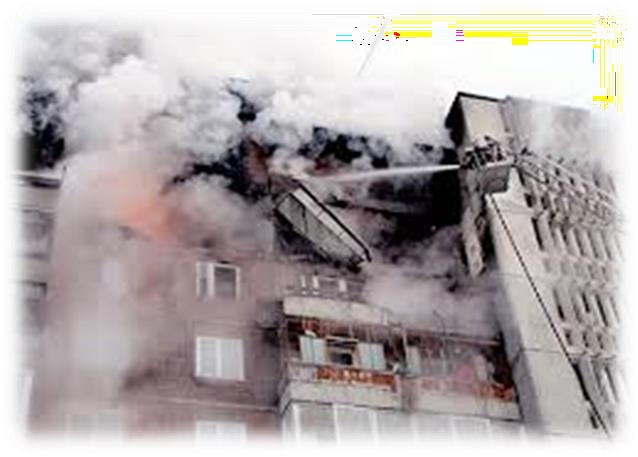 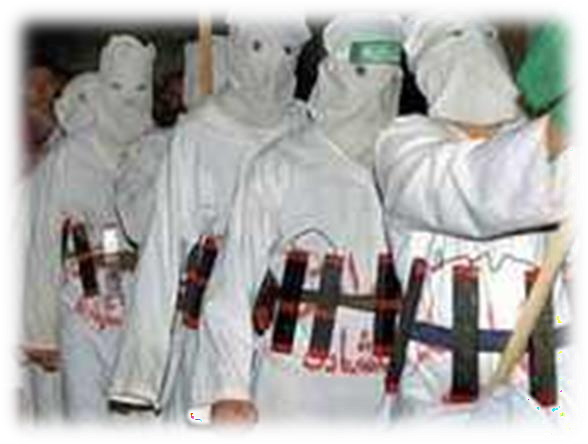 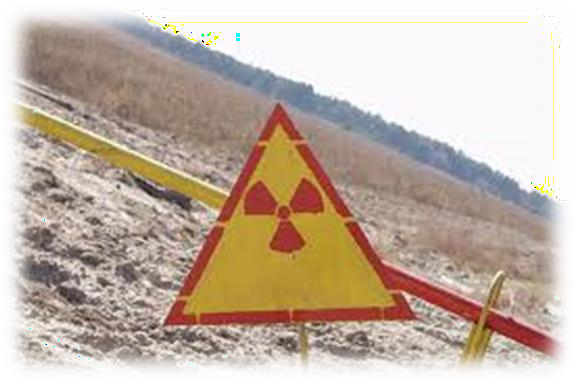 Учебный вопрос №3.
Медико-тактическая характеристика чрезвычайных	ситуаций
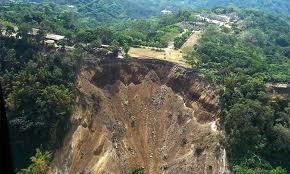 3.1 Характеристика поражающих факторов
Поражающий фактор чрезвычайной ситуации – воздействие, способное в момент
возникновения ЧС или впоследствии оказать вредное или губительное влияние на человека, животный и растительный мир, а также на субъекты хозяйствования.
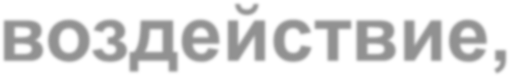 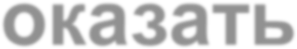 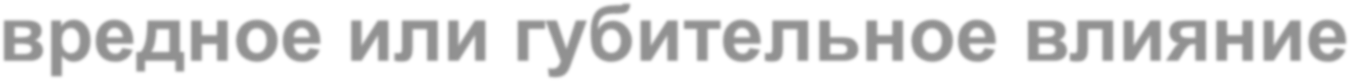 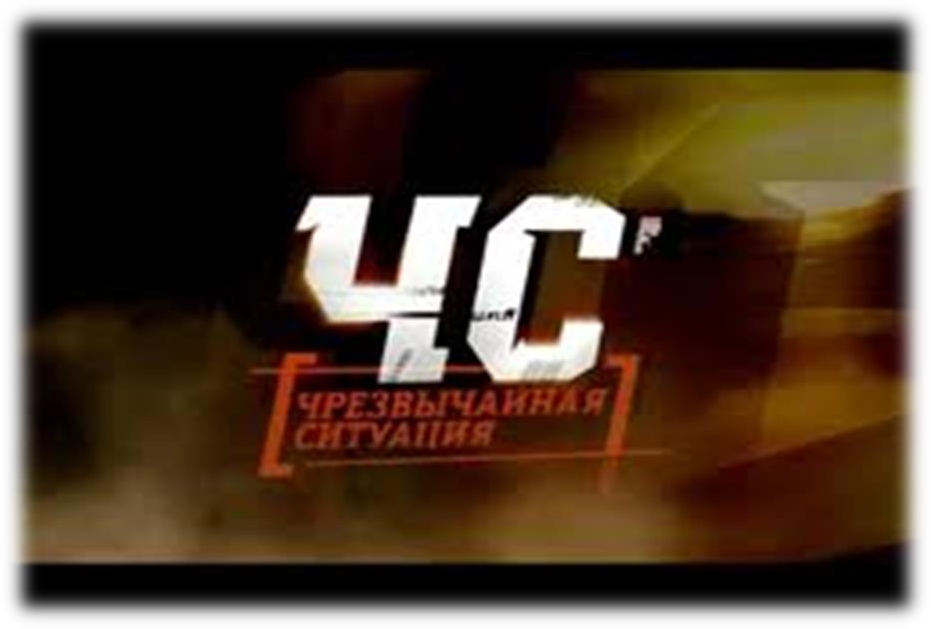 Основные виды поражающих факторов:
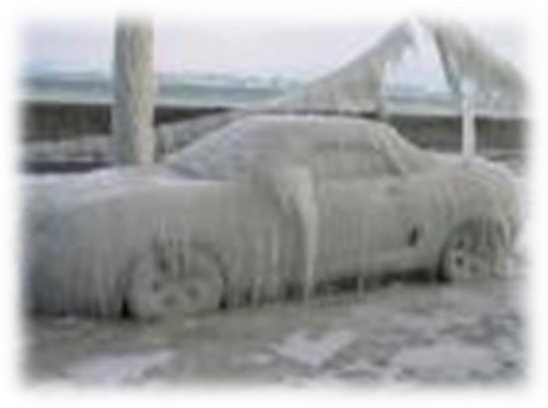 динамические (механические);
термические;
радиационные;
химические;
биологические
(бактериологические);
акустическое воздействие;
электромагнитное 	воздействие;
психоэмоциональное 	воздействие.
21
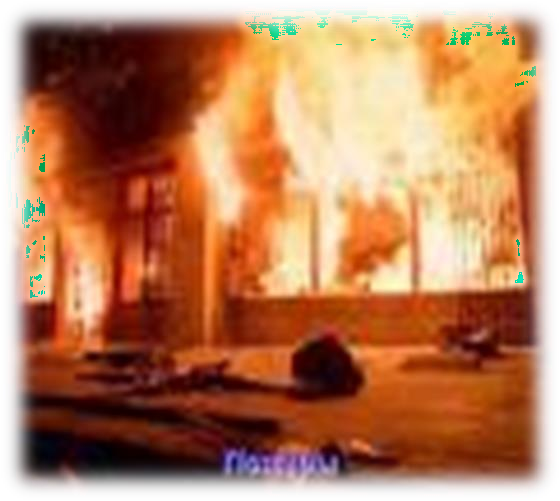 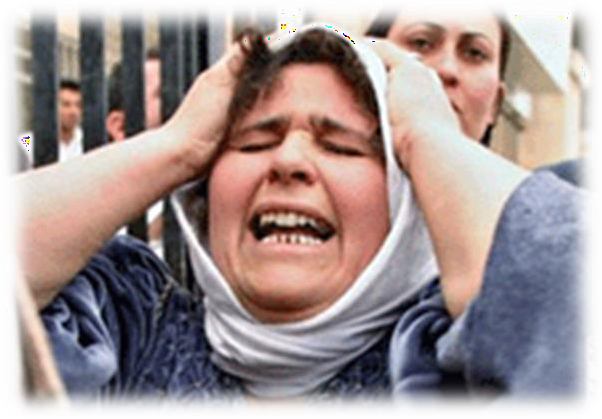 Поражающие факторы ЧС могут оказывать первичное и опосредованное (вторичное) воздействие.
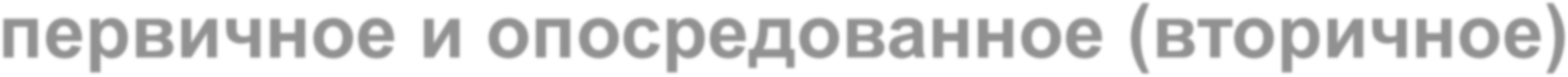 По характеру повреждений, которые вызывает воздействие поражающих факторов, выделяют:
изолированные;
комбинированные;
сочетанные воздействия.
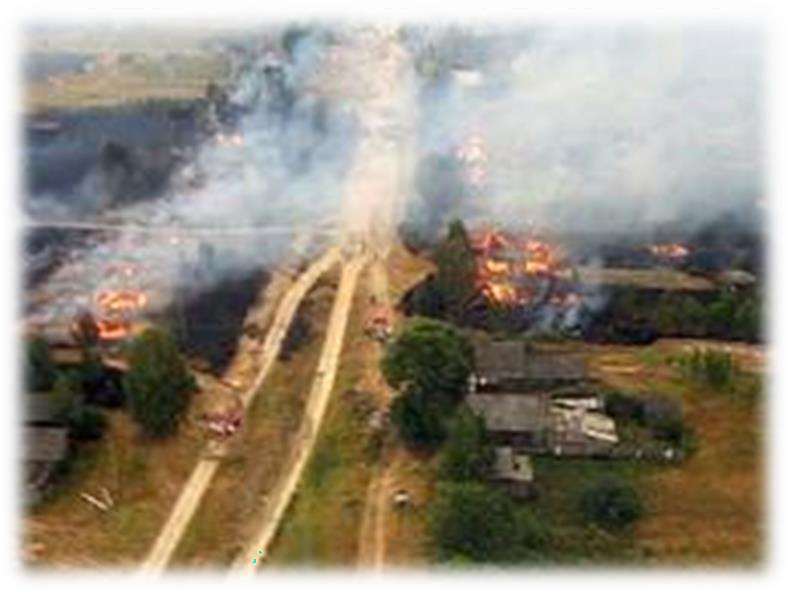 22
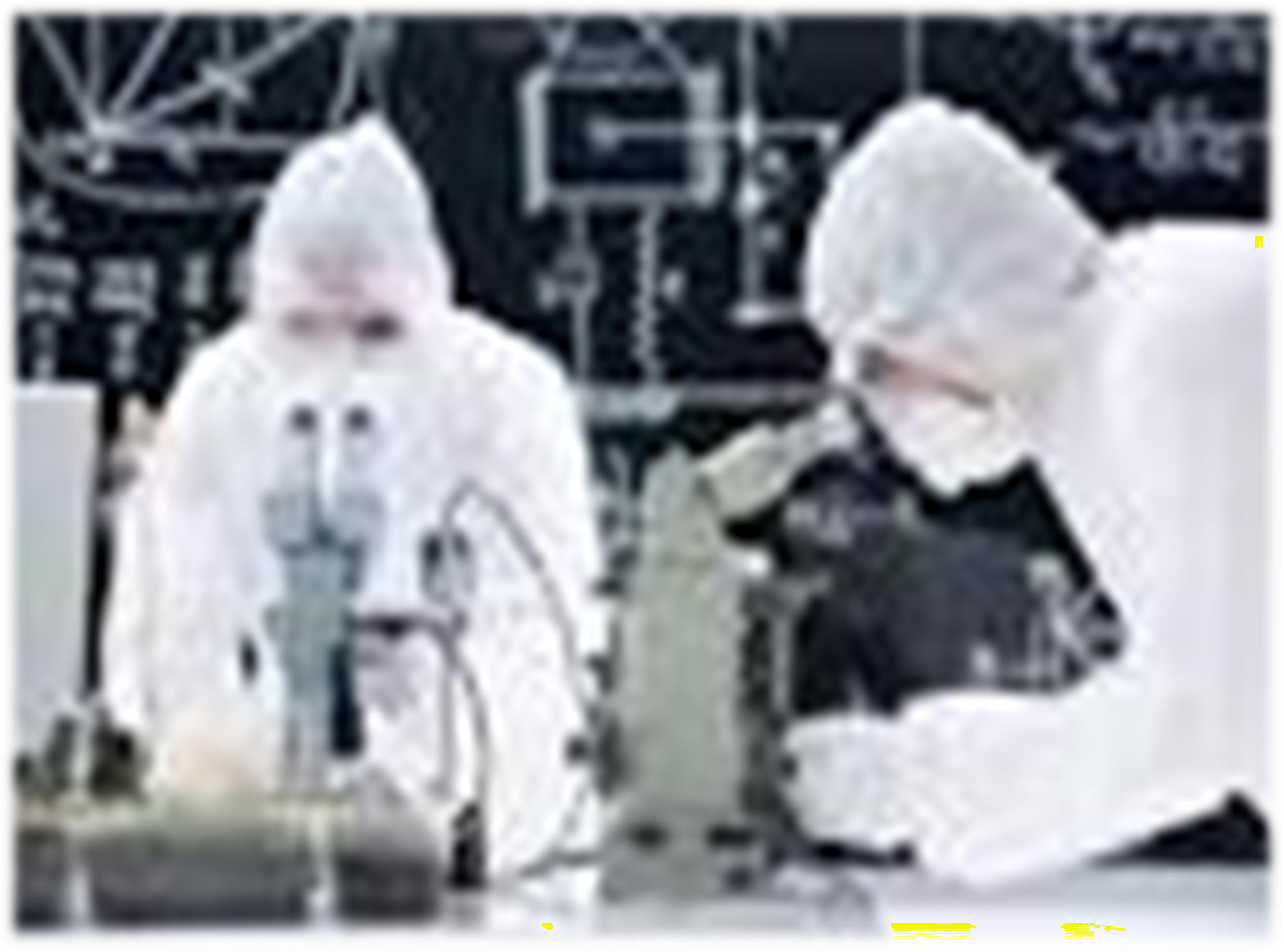 Медико-тактическая характеристика
(обстановка)
оценка медицинской обстановки
оценка общей обстановки
Общие выводы по результатам оценки медико-тактической характеристики
Характер медико-тактической обстановки в зонах ЧС может определяться :
возникновением одновременно большого 	количества безвозвратных потерь и
санитарных потерь со сложной структурой;
разрушением зданий и коммуникаций;
повышенной эпидемической 	напряженностью;
потерями среди медицинских работников;
нарушением психики, стрессовыми 	расстройствами у персонала и пострадавших;
возможным заражением окружающей среды 	АХОВ (СДЯВ), радиоактивными веществами 	(РВ), патологическими биологическими
агентами (ПБА).
Оценка общей обстановки :
время, место и вид ЧС;
наличие и характер повреждения
(разрушения) объектов (зданий, сооружений, коммуникаций и т.д.);
данные радиационной, химической и 	биологической разведки зоны ЧС;
метеоусловия, рельеф местности, состояние 	дорог, наличие водоисточников и т.д.;
размеры зоны разрушений, затоплений, 	пожаров и т.д.;
маршруты возможного выдвижения в очаги 	аварийно-спасательных отрядов и
медицинских формирований.
Оценка медицинской обстановки:
число пострадавших (величина) и основные 	виды поражений (структура санитарных
потерь);
возможность использования сохранившихся 	госучреждений здравоохранения (ГУЗ);
расчет потребности в медицинских 	формированиях ;
маршруты движения медицинских
формирований в район ЧС и необходимое для этого время;
время начала поступления пострадавших на 	пункты сбора в районе развертывания и
доставки пострадавших в ГУЗ;
санитарно-эпидемическое состояние зоны 	ЧС.
Общие выводы по результатам оценки медико-тактической обстановки:
специфика общей обстановки в зоне ЧС;
условия для организации медицинской помощи;
величина и структура санитарных потерь;
потребность в силах и средствах (медицинских формированиях и т.д.);
потребность в транспортных средствах для эвакуации пострадавших;
готовность специализированных ГУЗ к приему пострадавших;
санитарно-эпидемиологическое состояние зоны ЧС;
необходимость организации взаимодействия сил и средств Министерства здравоохранения с
медицинской службой Министерства обороны.